15.naloga
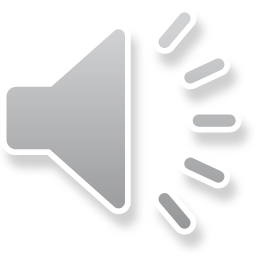